Managing access to Cochlear™ Connected Care through Professional Accounts
A guide for organisations and hearing health professionals
FOR PROFESSIONALS
1
© Cochlear Limited 2023. D2082012 V1 2023-09
Contents
Cochlear™ Connected Care 
is a transformational approach to hearing health care that uses digital technology to enhance and deliver quality care to more patients where and when they need it
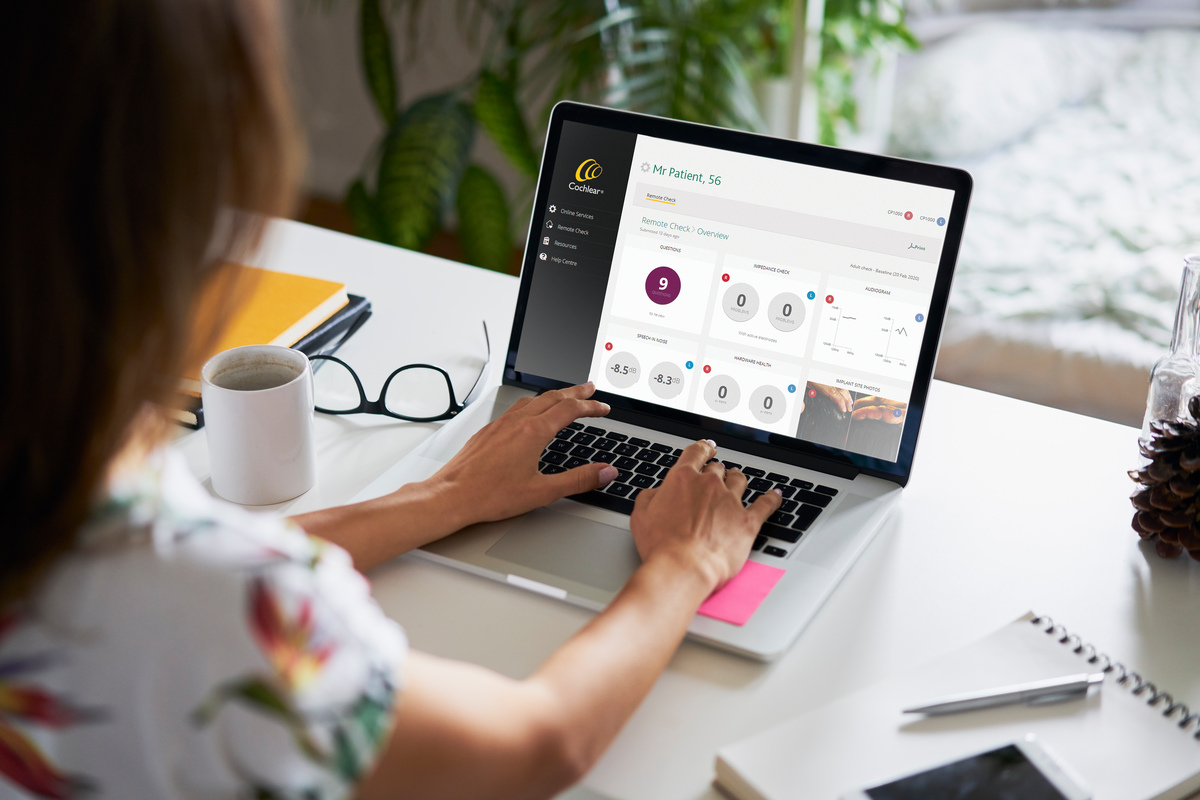 Accessing Cochlear Connected Care
A Cochlear Professional Account (username and password) is required to authenticate access to Cochlear Connected Care solutions for hearing health professionals and organisations. 
Authentication is required because Connected Care solutions provide access to patient data.
Cochlear Connected Care solutions include:
Nucleus® SmartNav 
myCochlear™ Professional
Custom Sound® Pro fitting software
Remote Check
Remote Assist
Link to myCochlear Professional log in: https://secure.mycochlear.com/
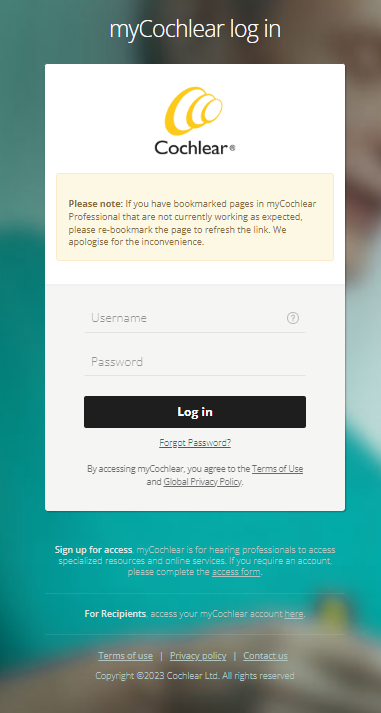 Cochlear Professional Accounts
A hearing health professional with a Professional Account can submit an account creation request for another professional in the same organisation through myCochlear Professional (mCP) via the Clinic Management function.
Once authorised the professional activates their account and can then access Connected Care solutions and patient information for their organisation. 
Healthcare organisations are responsible for managing their Cochlear Professional Accounts including the creation of authorised access requests and the review and revocation of access via the myCochlear Professional Clinic Management function. 
Access requests received via the myCochlear Professional Clinic Management function are treated as authorised by the organisation because the professional creating the access request is an authenticated professional for the organisation and bound by the Connected Care Terms of Use.
Sample activation email sent to 
Professional
Creation of Professional Accounts
What is the process for creating a Cochlear Professional Account?
An access request is submitted by a professional in an organisation on behalf of another professional who requires a Professional Account.
The request is processed by Cochlear (this may take up to 72 hours).
The individual for whom the Professional Account has been requested receives an activation email from Cochlear – the activation link expires after 24 hours.
The professional clicks on the activation link in the email and is guided through the process to set-up their password and accept the Connected Care Terms of Use.
Once the activation process is complete, the professional can login to the Connected Care services available to their organisation.
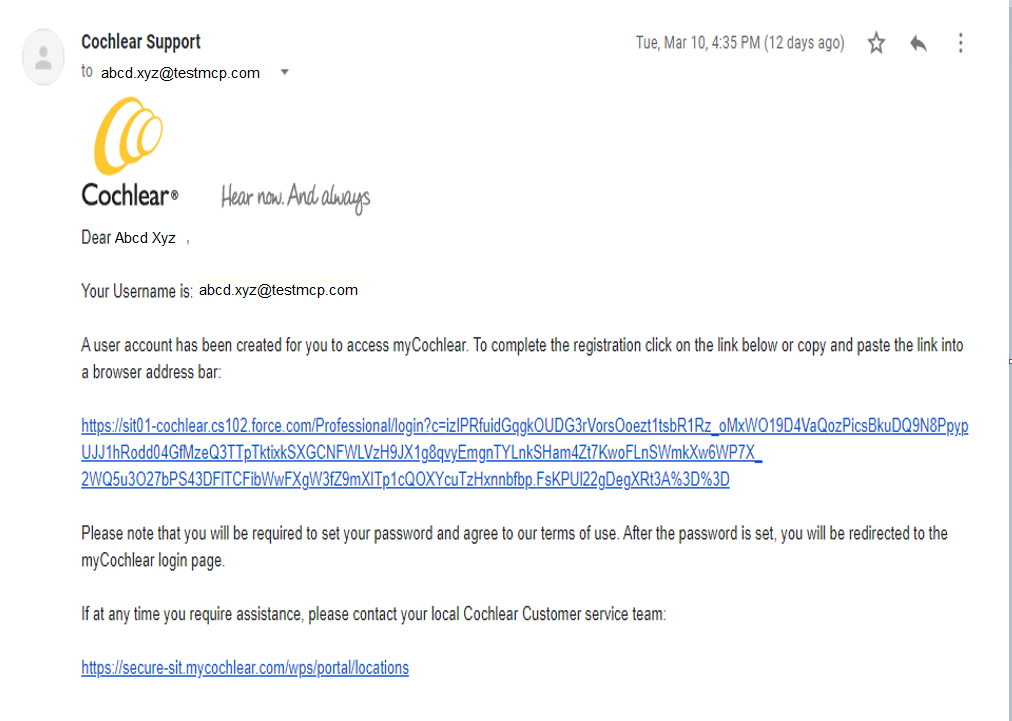 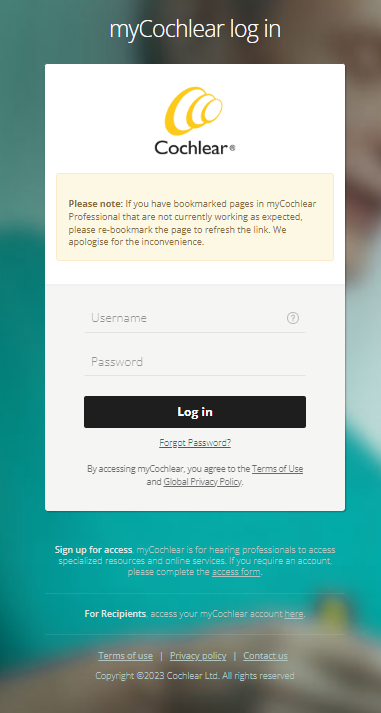 Link to myCochlear Professional log in: https://secure.mycochlear.com/
Setting up the first Professional Account for an organisation
For an organisation one professional is set up as the first professional in the organisation with a Professional Account. Once this is done this professional can create requests for additional professionals for that organisation. 
For the access request for the first professional in an organisation the access form on the myCochlear Professional log in page https://secure.mycochlear.com/ is completed and submitted by the professional to request access for themselves: 

Click on the access form
Complete the form, Part A and Part B must be completed when access to Connected Care solutions is required
Submit the form
Once submitted Cochlear processes the request and the professional receives the activation email.
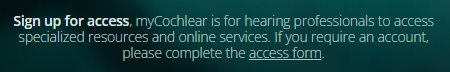 1
2
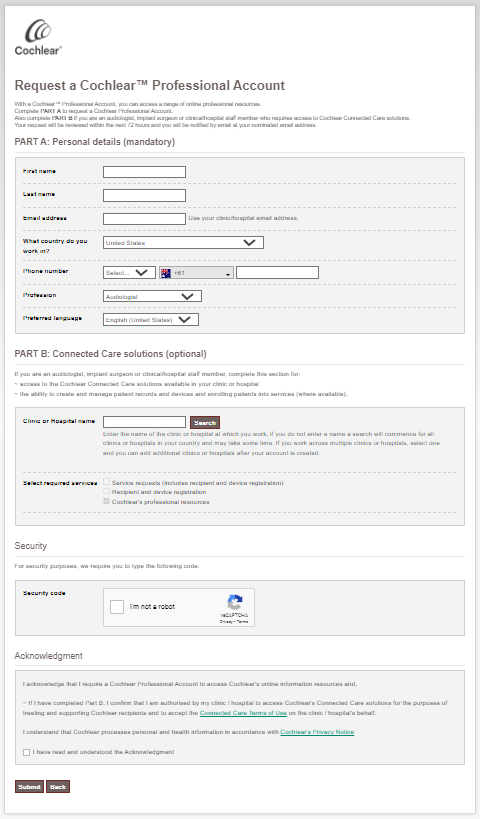 1
2
3
3
Requesting a Professional Account for an existing professional
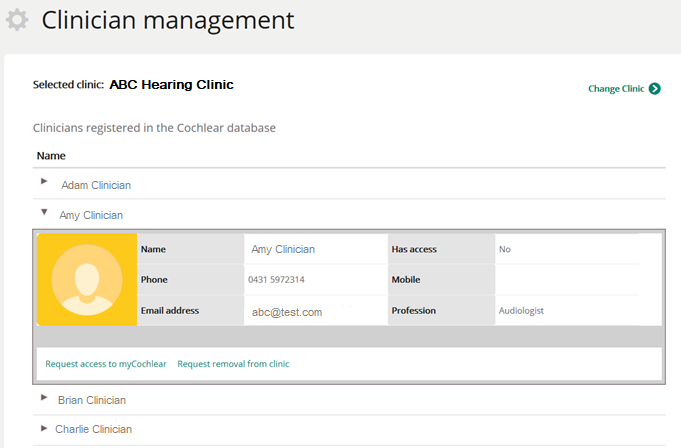 Has access indicates if the professional has a Professional Account
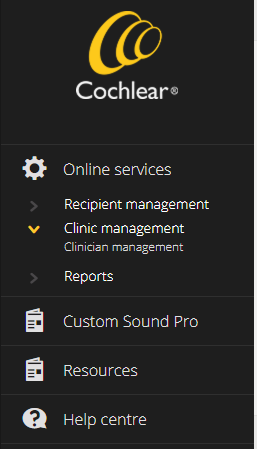 A professional in an organisation logs in to myCochlear Professional to submit an access request on behalf of another professional in the same organisation: 

Select Clinic management > Clinician management from the menu
Select the professional’s name from the list of Clinicians registered in the Cochlear database to check if the professional has a Professional Account:  
Has access indicates if the professional has a Professional Account. If ‘no’, an account can be requested
If the professional’s name is not on the list, an authorisation request for a new professional should be used for the access request (next page)
Select Request access to myCochlear
 A form will open for completion and submission:
Select required services 
Recipient and device registration is required, so must be ticked
If the clinician is also responsible for initiating Service requests to Cochlear this may be ticked too (optional)
Note: access to Cochlear’s professional resources does NOT provide access to Cochlear’s Connected Care services OR any patient data, this is automatically ticked as all professionals receive this level of access
2
1
1
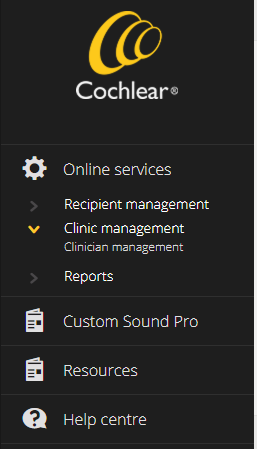 2
3
4
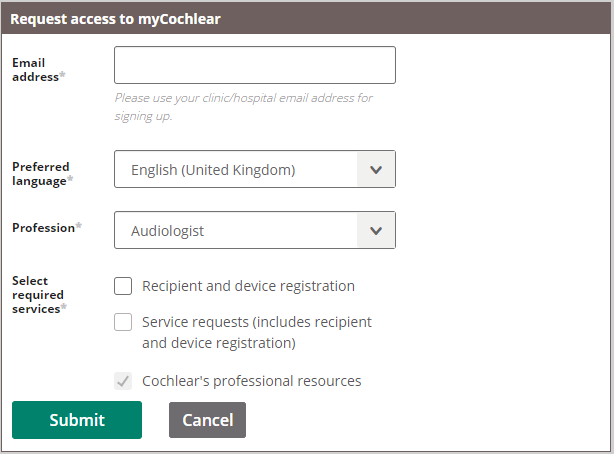 3
4
Requesting a Professional Account for a new professional
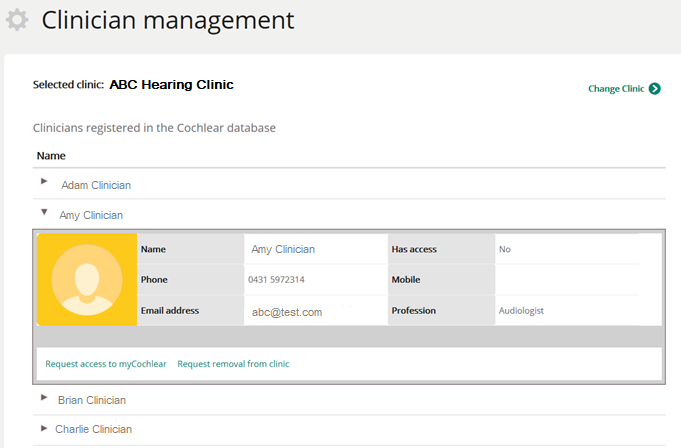 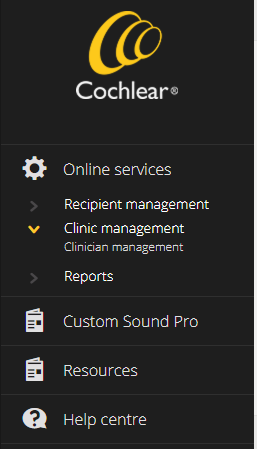 A professional in an organisation logs in to myCochlear Professional to submit an access request on behalf of another professional in the same organisation: 

Select Clinic management > Clinician management from the menu
If the professional’s name is not on the list of Clinicians registered in the Cochlear database, scroll to the bottom of the list 
Select Request to add another clinician to the clinic
A form will open for completion and submission. The professional is required to select required services: 
Recipient and device registration is required, so must be ticked
If the clinician is also responsible for initiating Service requests to Cochlear this may be ticked too (optional)
Note: access to Cochlear’s professional resources does NOT provide access to Cochlear’s Connected Care services OR any patient data, this is automatically ticked as all professionals receive this level of access
2
1
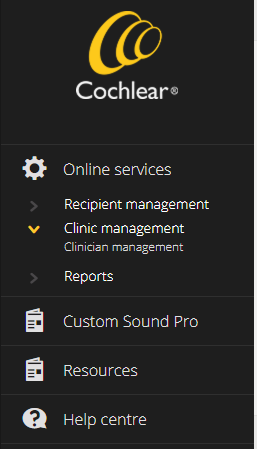 1
2
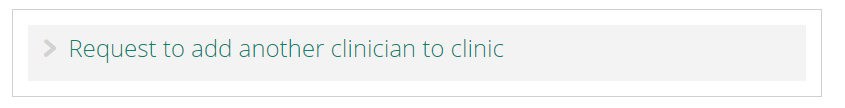 3
3
4
4
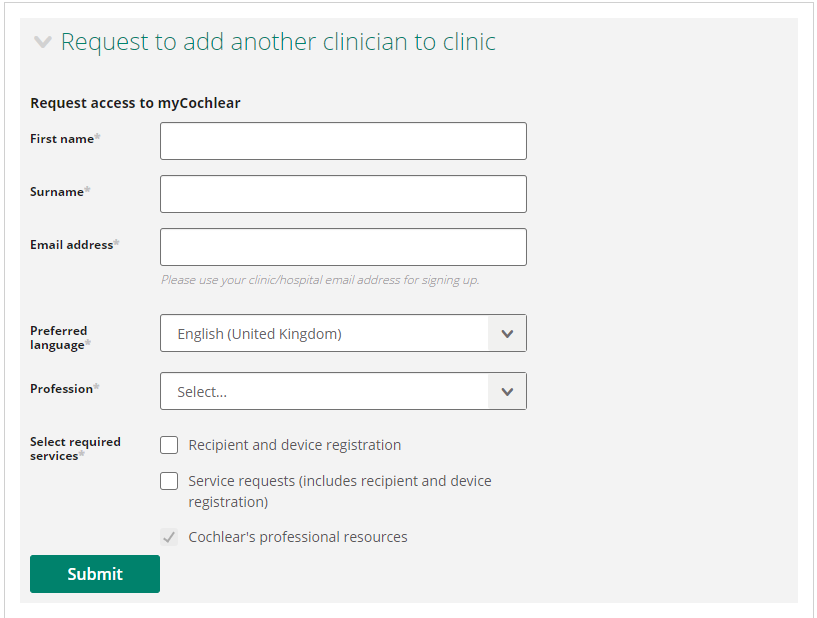 Reviewing, updating or removing Professional Account access
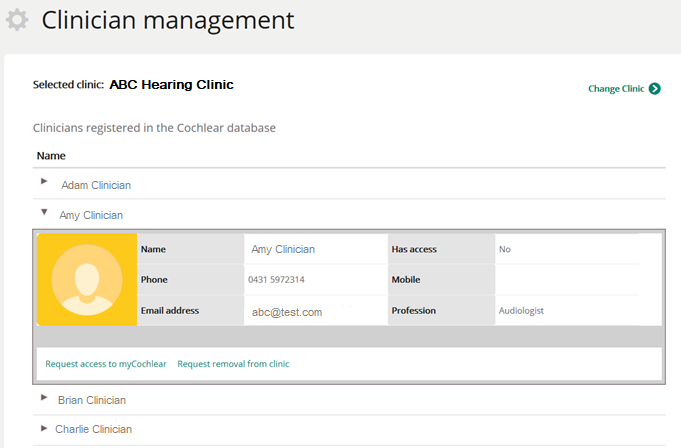 Has access indicates if the professional has a Professional Account
The list of professionals with authorised Professional Accounts can be reviewed and a request for the removal of a Professional Account can be made through myCochlear Professional (mCP):
Select Clinic management > Clinician management from the menu
Select the professional’s name from the list of Clinicians registered in the Cochlear database to check if the professional has a Professional Account. Has access (yes or no) indicates whether the individual has a Professional Account. 
To review or add additional access: 
Select View access to myCochlear to understand the current level of access - Request additional access opens and displays access. A professional requires Recipient and device registration in addition to Cochlear’s professional resources to access Connected Care solutions. If required, select additional services. 
To remove access:
Select Request removal from clinic and the Remove clinician option opens. Click ‘Yes’ to send a notification to Cochlear to remove access. Please allow up to 72 hours for the request to be processed.
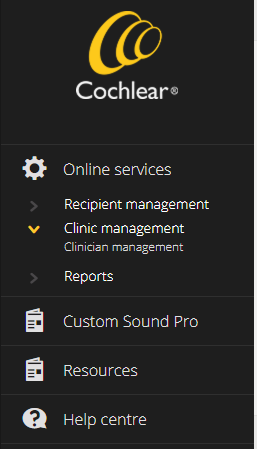 2
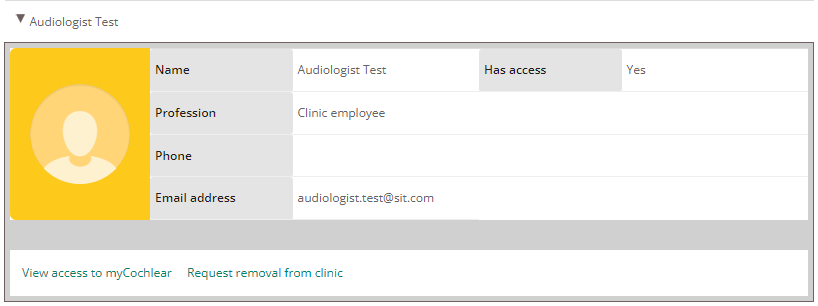 1
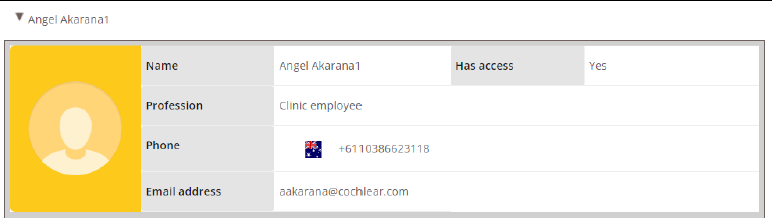 1
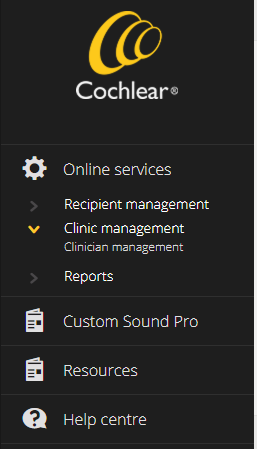 2
4
3
3
3
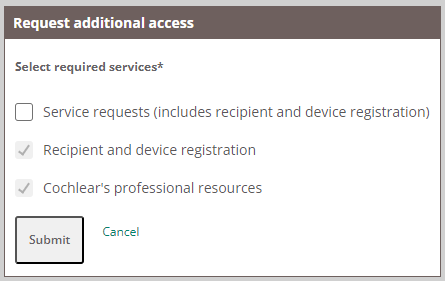 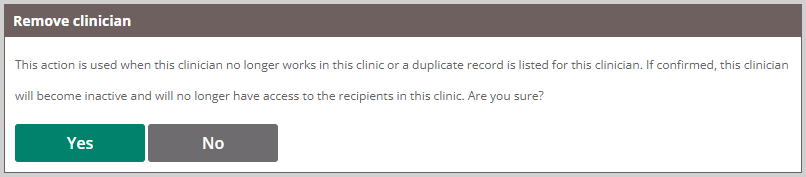 4
4
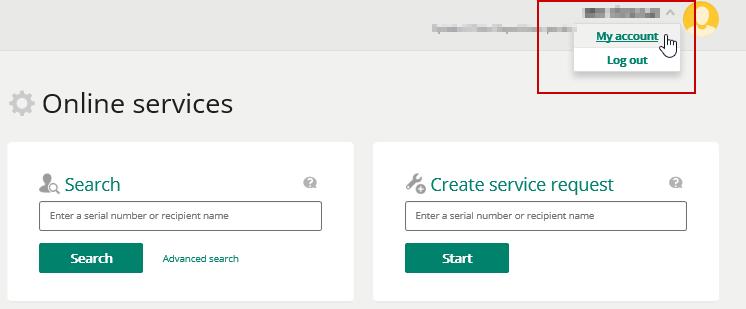 1
Managing the password for a Professional Account
Change password
A professional can login to myCochlear Professional and manage their account, including changing their password:
Select My account
Select Change Password from the My Account page and follow the instructions
Forgot password 
For all Connected Care solutions, a professional can use the Forgot Password option is available from the myCochlear Professional log in page https://secure.mycochlear.com/
Select Forgot Password  and follow the instructions to reset a password
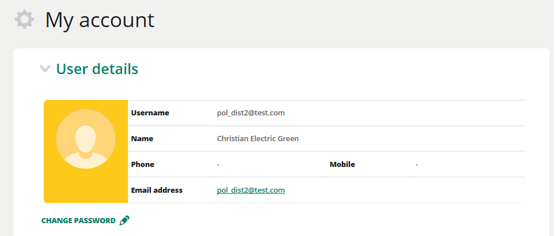 1
2
2
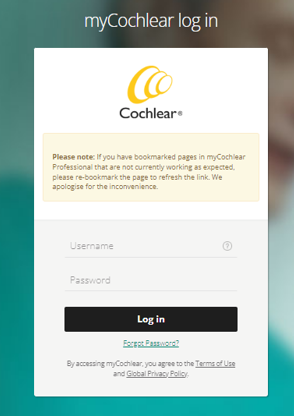 3
3
2082012 V1 2023-09
© Cochlear Limited 2023.
Disclaimers
This material is intended for health professionals. If you are a consumer, please seek advice from your health professional about treatments for hearing loss. Outcomes may vary, and your health professional will advise you about the factors which could affect your outcome. Always read the instructions for use. Not all products are available in all countries. Please contact your local Cochlear representative for product information.
ACE, Advance Off-Stylet, AOS, AutoNRT, Autosensitivity, Beam, Bring Back the Beat, Button, Carina, Cochlear, 科利耳, コクレア, 코클리어, Cochlear SoftWear, Codacs, Contour, Contour Advance, Custom Sound, ESPrit, Freedom, Hear now. And always, Hugfit, Hybrid, Invisible Hearing, Kanso, MET, MicroDrive, MP3000, myCochlear, mySmartSound, NRT, Nucleus, Outcome Focused Fitting, Off-Stylet, Slimline, SmartSound, Softip, SPrint, True Wireless, the elliptical logo, and Whisper are either trademarks or registered trademarks of Cochlear Limited. Ardium, Baha, Baha SoftWear, BCDrive, DermaLock, EveryWear, SoundArc, Vistafix, and WindShield are either trademarks or registered trademarks of Cochlear Bone Anchored Solutions AB.
© Cochlear Limited 2023.
*Please update with locally required disclaimers, legal notices, etc.
13
© Cochlear Limited 2023. 2082012 V1 2023-09